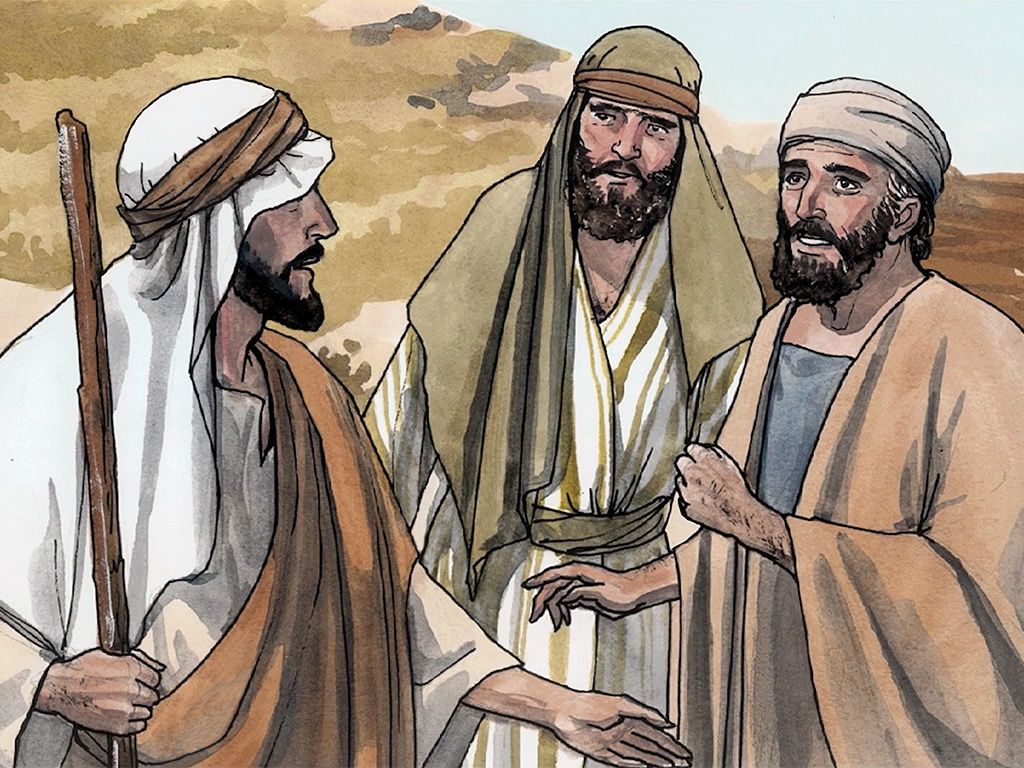 “What Do You Seek?”
John 1:35-42
John 1:35-42
35 Again, the next day, John stood with two of his disciples. 36 And looking at Jesus as He walked, he said, “Behold the Lamb of God!” 37 The two disciples heard him speak, and they followed Jesus. 38 Then Jesus turned, and seeing them following, said to them, “What do you seek?” They said to Him, “Rabbi”
(which is to say, when translated, Teacher), “where are You staying?” 39 He said to them, “Come and see.” They came and saw where He was staying, and remained with Him that day (now it was about the tenth hour). 40 One of the two who heard John speak, and followed Him, was Andrew, Simon Peter’s brother. 41 He first found his own brother Simon, and said to him, “We have found the Messiah” (which is translated, the Christ). 42 And he brought him to Jesus. Now when Jesus looked at him, He said, “You are Simon the son of Jonah. You shall be called Cephas” (which is translated, A Stone).
John 1:35-42
35 Again, the next day, John stood with two of his disciples. 36 And looking at Jesus as He walked, he said, “Behold the Lamb of God!” 37 The two disciples heard him speak, and they followed Jesus. 38 Then Jesus turned, and seeing them following, said to them, “What do you seek?” They said to Him, “Rabbi”
(which is to say, when translated, Teacher), “where are You staying?” 39 He said to them, “Come and see.” They came and saw where He was staying, and remained with Him that day (now it was about the tenth hour). 40 One of the two who heard John speak, and followed Him, was Andrew, Simon Peter’s brother. 41 He first found his own brother Simon, and said to him, “We have found the Messiah” (which is translated, the Christ). 42 And he brought him to Jesus. Now when Jesus looked at him, He said, “You are Simon the son of Jonah. You shall be called Cephas” (which is translated, A Stone).
Characteristics of Those Seeking Jesus
Seek to understand O.T. prophecy about the Messiah
Isaiah 53:3-7  John 1:29, 35
Luke 24:25-27  Luke 24:44-47
John 5:38-39, 45-47
Acts 2  Acts 3  Acts 7 – Appealed to prophecy
Continue to follow Jesus (“abide” or “remain” – meno)
John 6:60-69
Luke 9:57-62
Matthew 28:18-20  2 John 9    Heb. 3:12-14
Seek to bring others to Christ
John 1:43-45
Acts 8:4  1 Peter 3:15
1 Corinthians 9:19-22